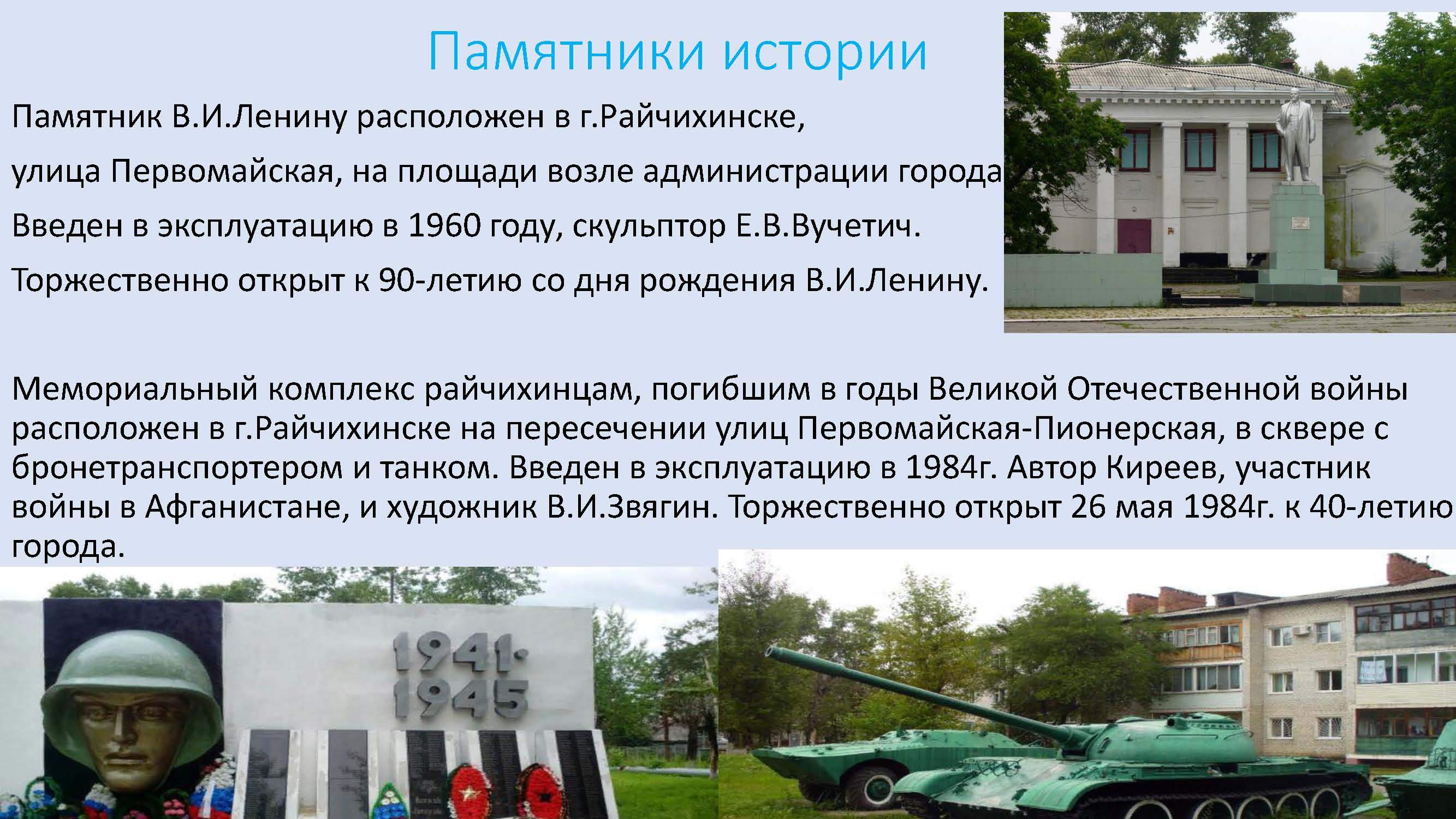 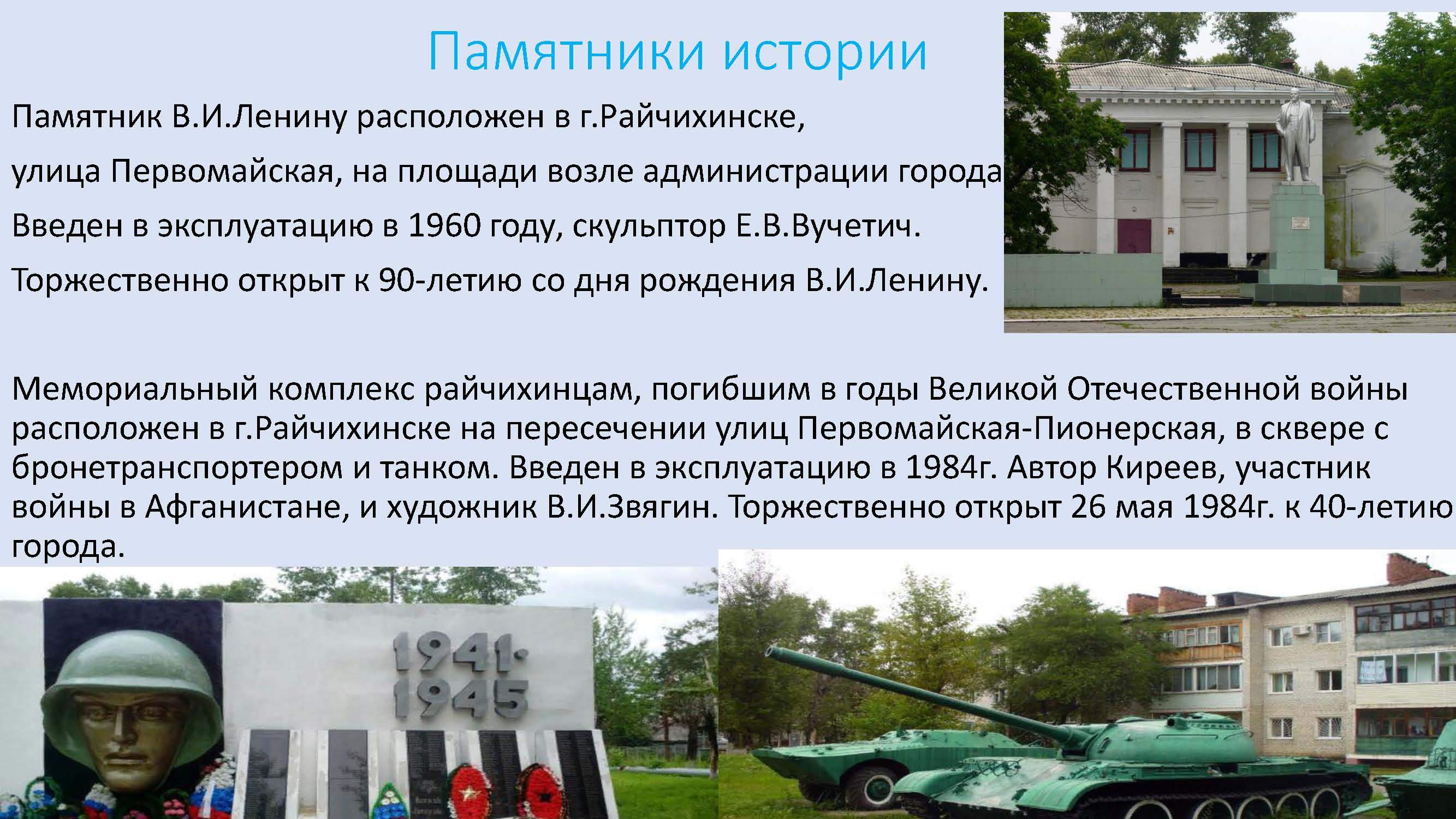 Церковь Владимирской иконы Божией Матери
Храм расположен в городе Райчихинск на улицы Победы д,64.  Построен в 1998 году в честь Владимирской иконы Божией Матери. Церковь ежедневно открыта для посещений, здесь регулярно проводятся христианские обряды, отмечаются праздники, проводятся Божественные Литургии.
Сквер молодоженов
Торжественно  открыт на день Шахтера в 2018 году. 
      Сквер молодоженов находится в десяти метрах от здания загса. Рядом с ним — небольшая автостоянка для свадебных кортежей. К скверу ведут заасфальтированные тротуары. Внутри него расположены большое кованое сердце, фигуры лебедей  и мост, куда новобрачные вешают замки любви.
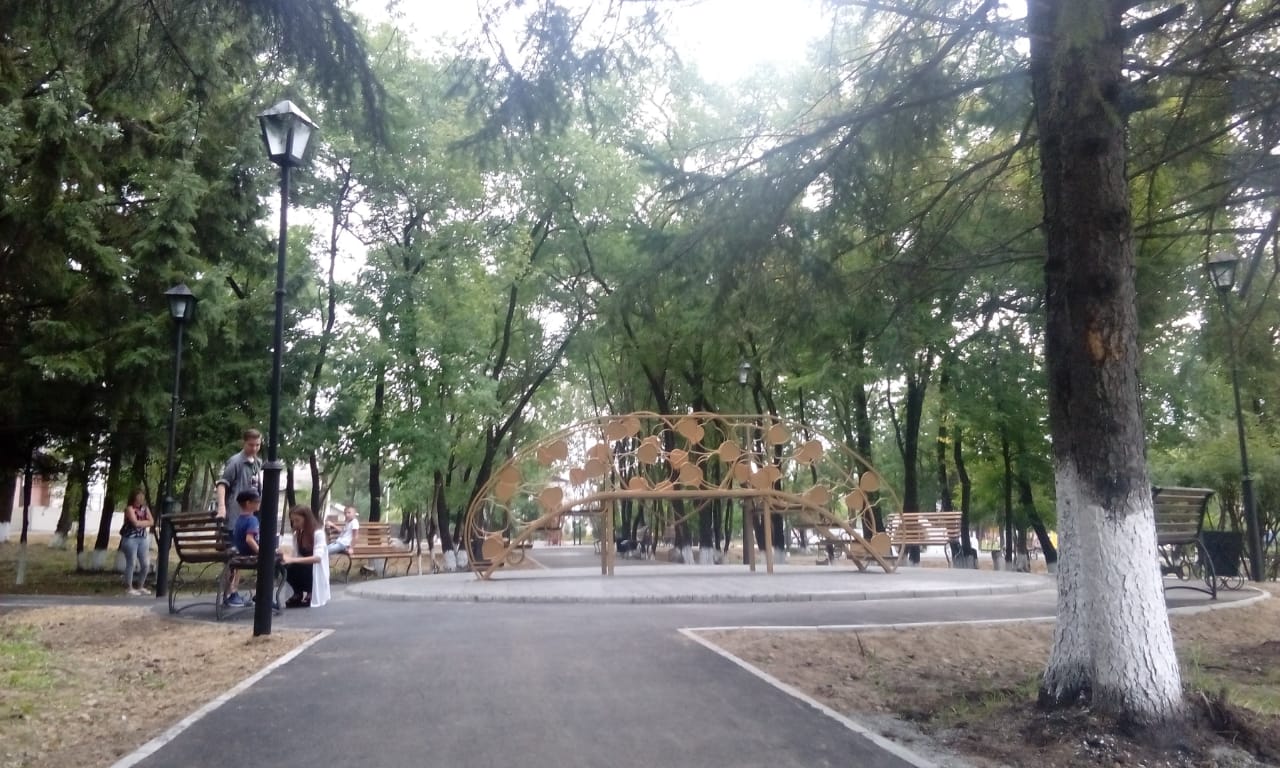 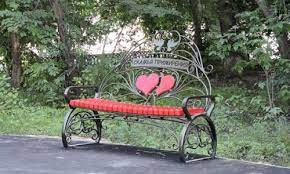 В 2019  году Райчихинске обновлен фонтан. Конструкцию покрыли керамогранитом, а территорию вокруг заасфальтировали. Рядом с фонтантом установили фонари, газоны, урны, скамейки и перголы — так называют навесы, в жару защищающие людей от солнца. Фонтан находится  на площади Победы.
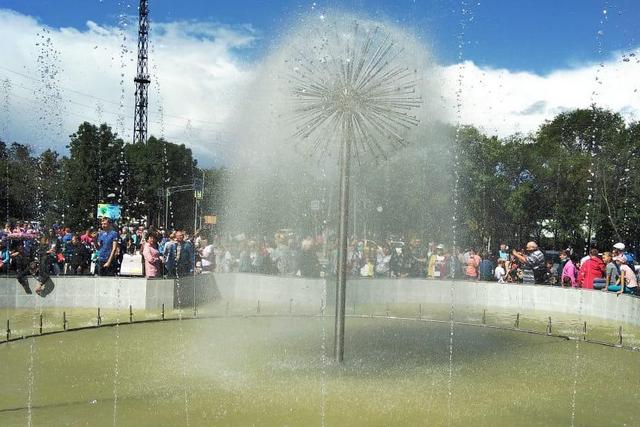 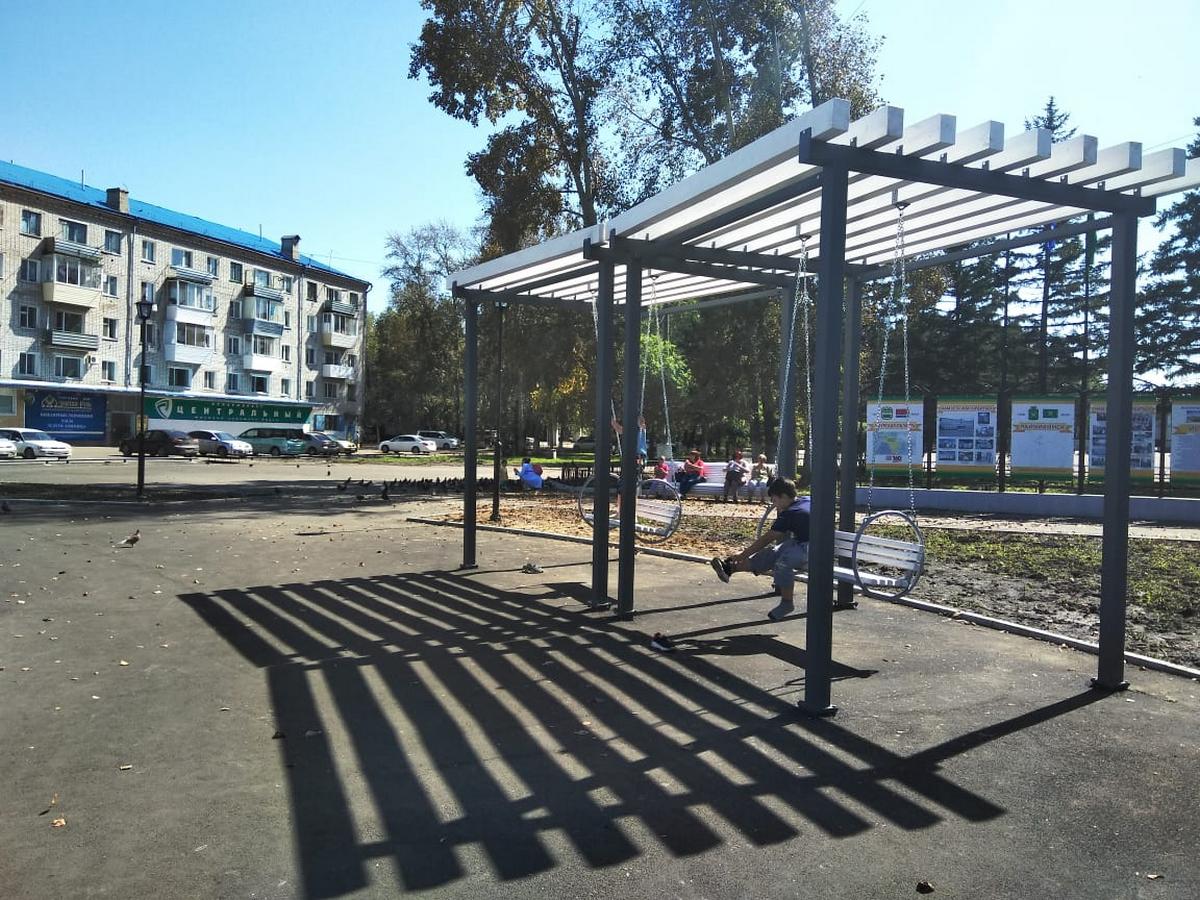